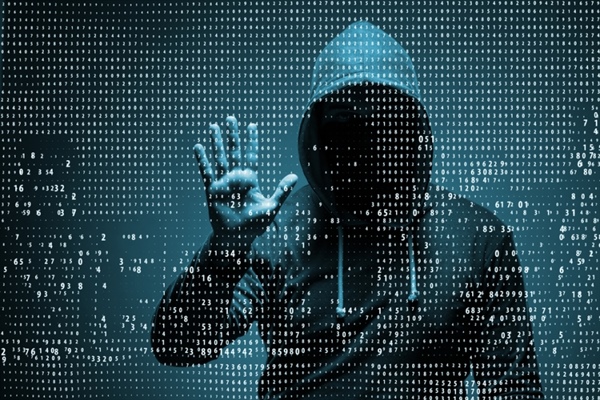 Кибербезопасность в государственном секторе
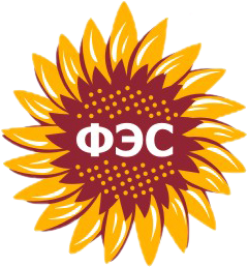 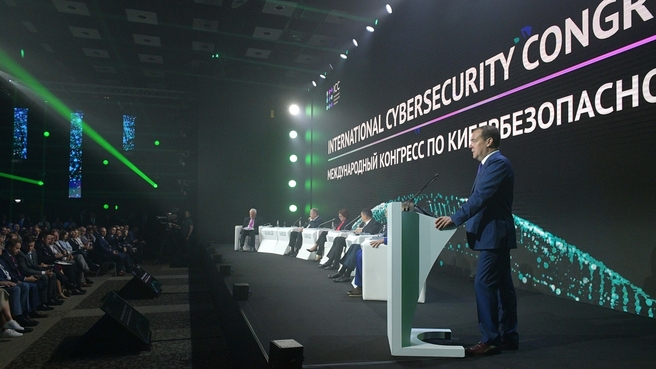 «
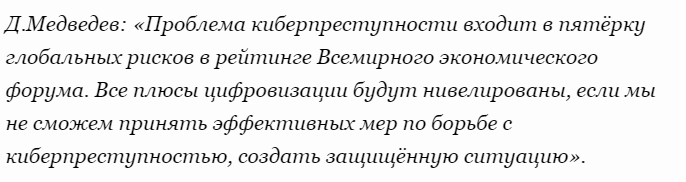 Ключевые решения правительства
15 апреля 2014г. – Постановление об утверждении новой редакции государственной программы «Информационное общество (2011–2020 годы)»
5 декабря 2016г. -  О внесении в Госдуму законопроектов об обеспечении безопасности критической информационной инфраструктуры
16 июля 2017г. - Президент России подписал разработанные Правительством Федеральные законы об обеспечении безопасности критической информационной инфраструктуры
18 декабря 2017г. - Утверждён план мероприятий по направлению «Информационная безопасность» программы «Цифровая экономика Российской Федерации»
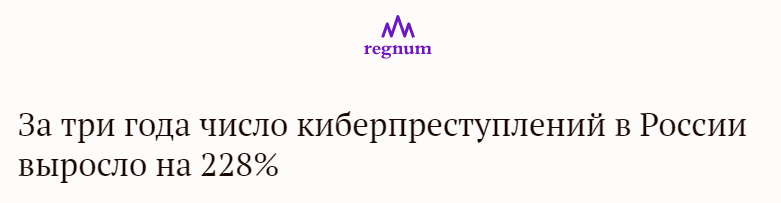 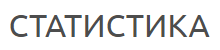 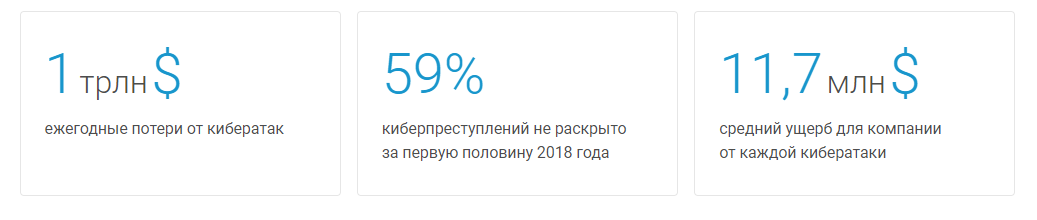 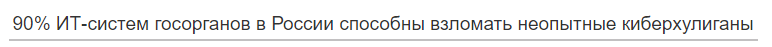 Цели атак:
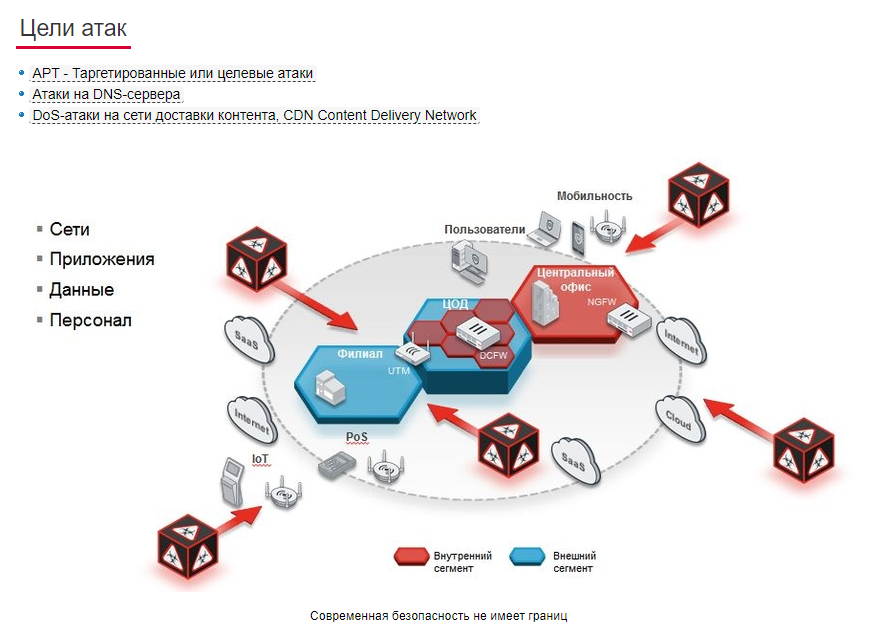 Инструменты атак:
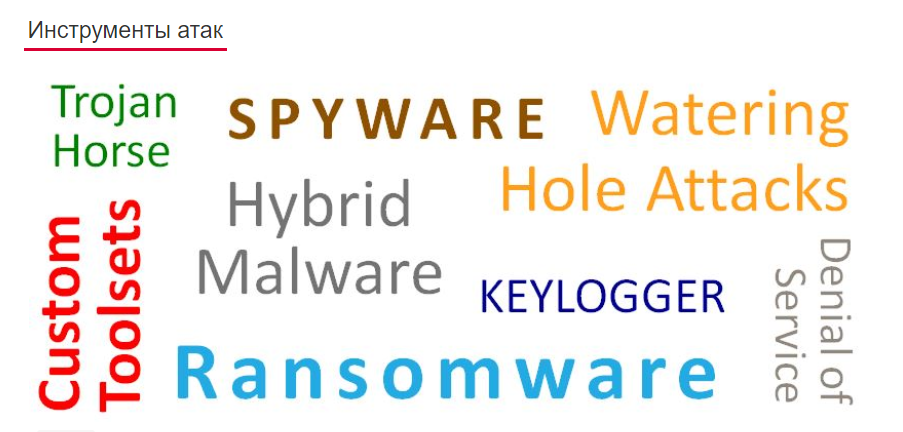 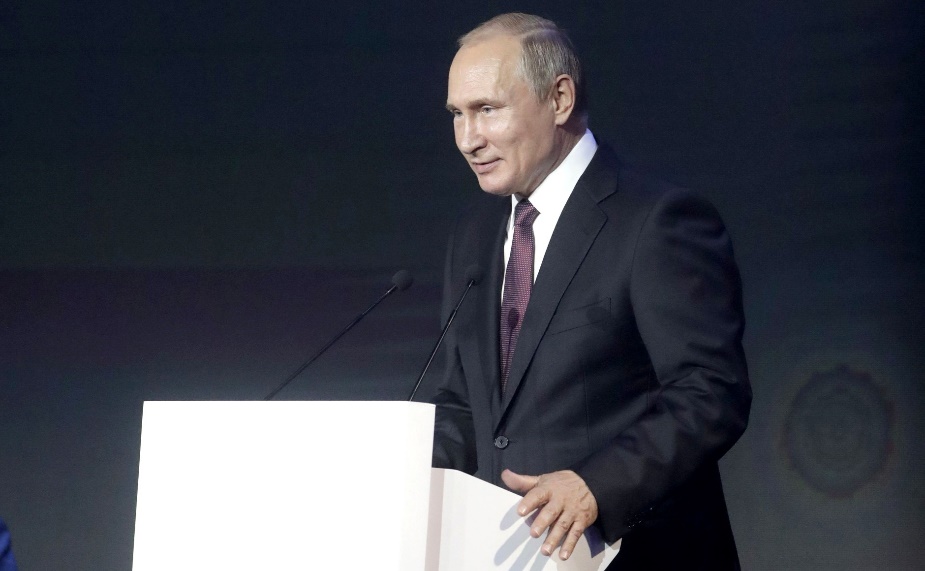 Как быть на шаг впереди?
Аудит кибербезопасности
Анализ защищенности инфраструктуры
Анализ защищенности приложений
Управление киберинцидентами
«
«Борьба с киберпреступностью является вопросом государственной безопасности. Необходимые меры в России уже принимаются.»
Заявление Президента России Владимир Путин на Международном конгрессе по кибербезопасности.
Аудит
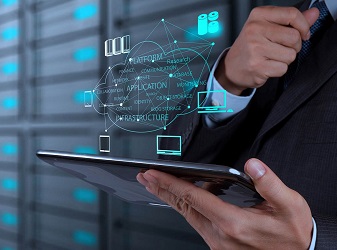 Всесторонний анализ и рекомендации
Устранение уязвимостей
Оценка киберграмотности сотрудников
Внедрение технических решений
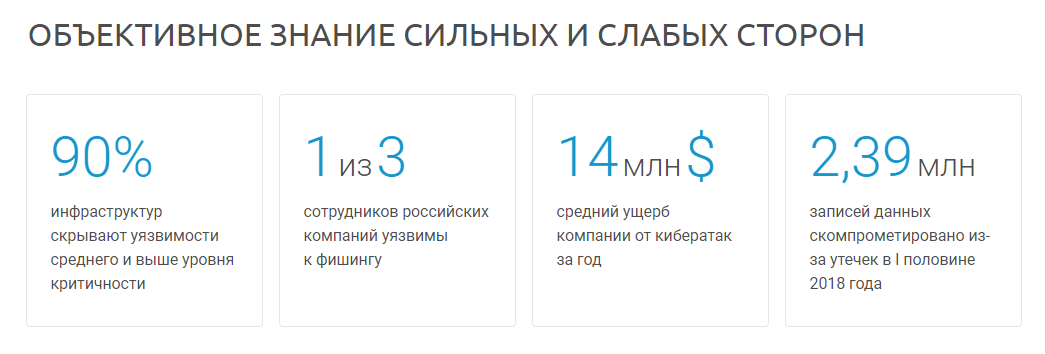 Анализ защищенности
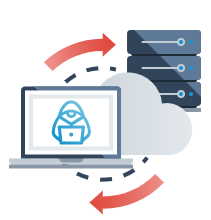 Найти критические уязвимости
Оценить эффективность механизмов безопасности
Проверить эффективность реагирования 
Научить сотрудников противодействию атакам
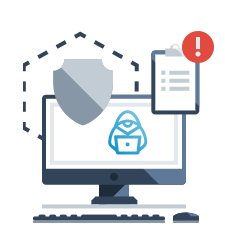 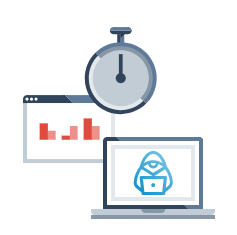 Управление киберинцидентами
Идентификация угрозы
Нейтрализация угрозы
Анализ данных
Отчет и хранение данных
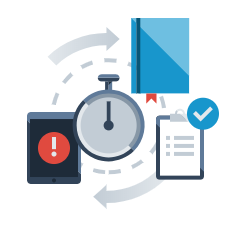 ВОПРОСЫ?